ΣΑΕΚ  ΣΙΝΔΟΥ ΕΙΔΙΚΟΤΗΤΑ : ΒΟΗΘΟΣ ΝΟΣΗΛΕΥΤΙΚΗΣ ΓΕΝΙΚΗΣ ΝΟΣΗΛΕΙΑΣΑΠΟΣΤΕΙΡΩΣΗ –ΑΠΟΛΥΜΑΝΣΗ (Θ)ΕΞΑΜΗΝΟ Γ
ΛΕΙΤΟΥΡΓΙΕΣ ΚΕΝΤΡΙΚΗΣ ΑΠΟΣΤΕΙΡΩΣΗΣ

Eισηγήτρια :Μαρία Καλομοίρη
                      Νοσηλεύτρια MSc, 
Ειδικότητα Παθολογίας , Νεφρολογική Εξειδίκευση
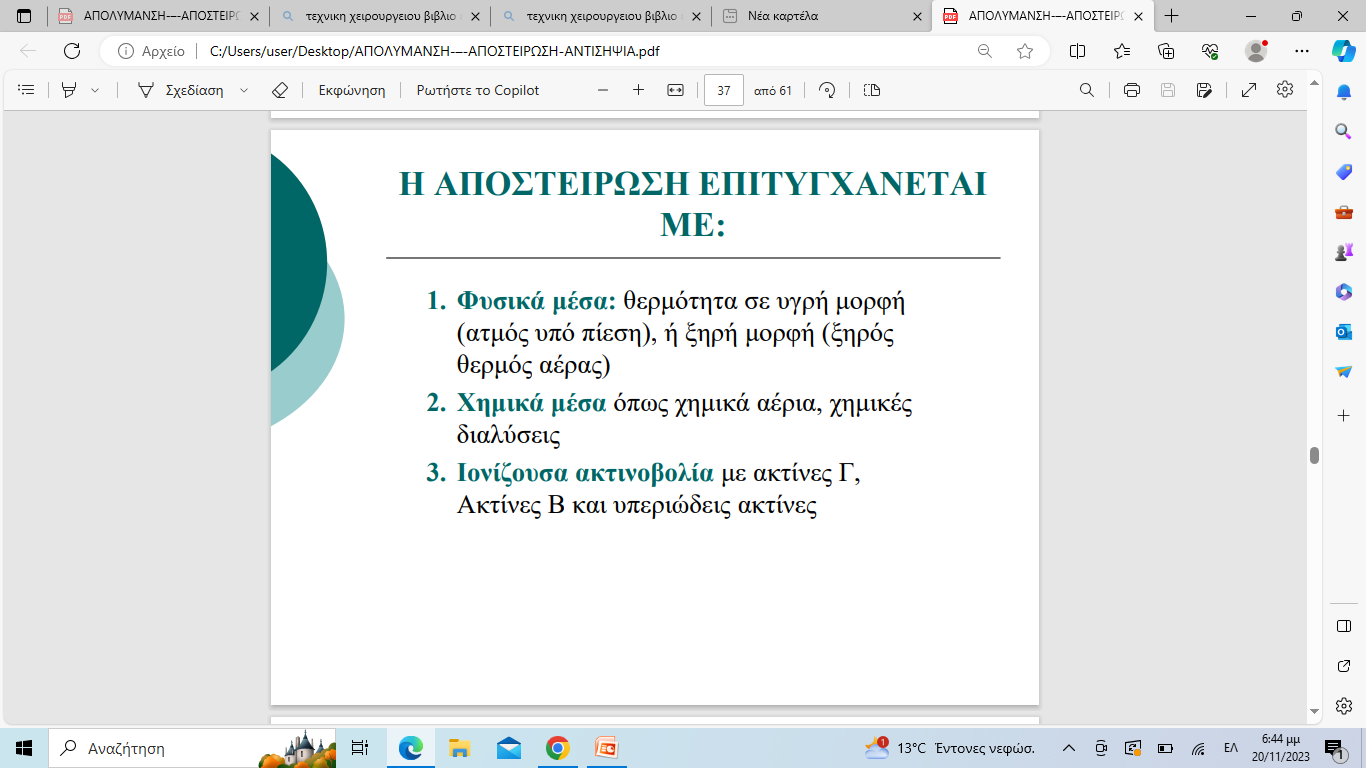 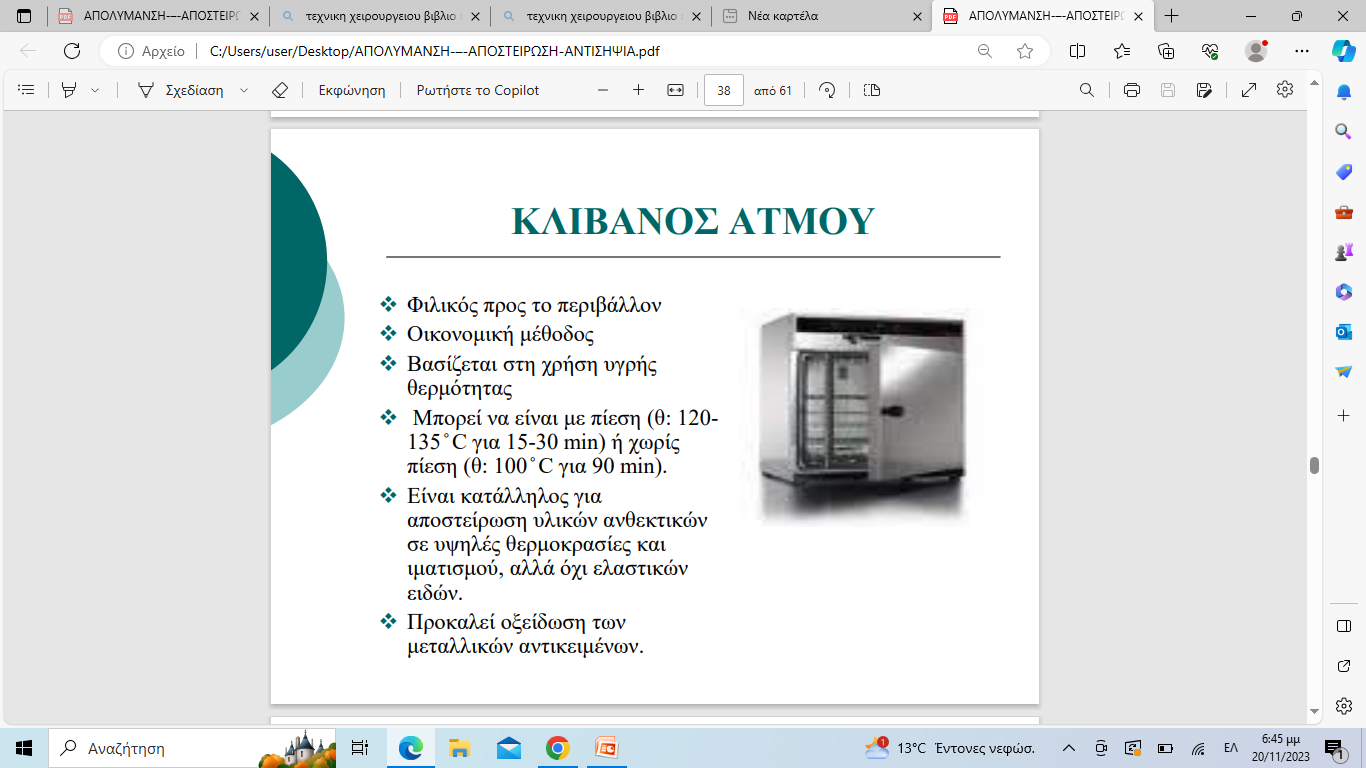 ΤΑ ΠΛΕΟΝΕΚΤΗΜΑΤΑ ΤΗΣ ΑΠΟΣΤΕΙΡΩΣΗΣ ΜΕ ΑΤΜΟ
‒ Πετυχαίνει σε σύντομο χρόνο υψηλή θερμοκρασία και, επομένως, η αποστείρωση πραγματοποιείται σε μικρότερο χρονικό διάστημα. 
‒ Ο ατμός εισχωρεί στα υφάσματα και χάρτινα ή άλλα υλικά και δεν τα καταστρέφει. 
‒ Δεν αφήνει τοξικά υπολείμματα. 
‒ Είναι το οικονομικότερο μέσο αποστείρωσης.
ΧΡΟΝΟΣ ΑΠΟΣΤΕΙΡΩΣΗΣ ΜΕ ΑΤΜΟ
Η χρονική διάρκεια παραμονής των αντικειμένων μέσα στον κλίβανο εξαρτάται από: 
    ‒ το είδος που πρόκειται να αποστειρωθεί,
    ‒ τον τρόπο που είναι συσκευασμένο,
    ‒ τη διατηρούμενη πίεση και θερμοκρασία.
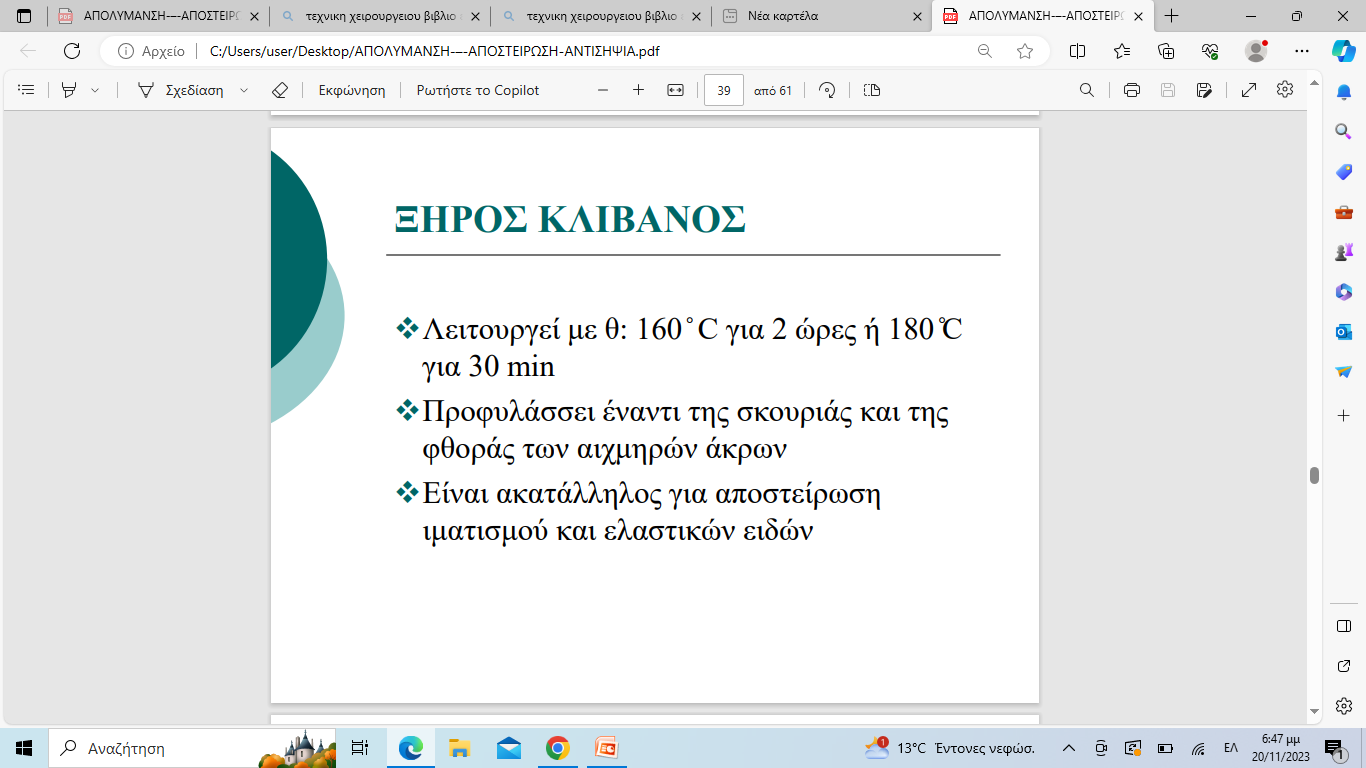 ΞΗΡΗ ΘΕΡΜΟΤΗΤΑ ΠΛΕΟΝΕΚΤΗΜΑΤΑ ΜΕΙΟΝΕΚΤΗΜΑΤΑ
Η ξηρή θερμότητα έχει το πλεονέκτημα ότι αποστειρώνει λεπτά, οξέα και ευαίσθητα εργαλεία, καθώς και εργαλεία που κόβουν, όπως δερμοτόμους. 
Η αποστείρωση με τον ξηρό κλίβανο παρουσιάζει ορισμένα μειονεκτήματα σε σύγκριση με την αποστείρωση σε κλίβανο ατμού. Έτσι ο ξηρός αέρας, που παράγεται με την επίδραση υψηλής θερμοκρασίας, θερμαίνει το αντικείμενο πολύ αργά και με άνισο τρόπο, ανάλογα με την ποιότητά του.
 Ο χρόνος αποστείρωσης είναι μεγάλος, επομένως, δεν είναι πρακτική η μέθοδος αποστείρωσης. 
Δεν αποστειρώνει όλα τα είδη του υλικού, π.χ. καταστρέφει υφάσματα, ελαστικά και πλαστικά.
Ο ΑΥΤΟΜΑΤΟΣ ΚΛΙΒΑΝΟΣ ΚΕΝΟΥ ΥΠΕΡΤΑΧΕΙΑΣ ΑΠΟΣΤΕΙΡΩΣΗΣ (FLASH)
Σε αυτούς τους κλιβάνους: 
    Η θερμοκρασία ανεβαίνει στους 132°-134° C. 
    Ο κύριος χρόνος αποστείρωσης είναι 3′ λεπτά. 
    Η διάρκεια κλιβανισμού είναι 5′ λεπτά. 
    Στον κλίβανο flash αποστειρώνονται μόνο εργαλεία ελεύθερα (όχι τυλιγμένα) και σε μικρή ποσότητα 1-10 τεμάχια.
    Δεν υπάρχει φάση στεγνώματος και προορίζεται μόνο για συμπληρωματική χρήση κοντά στις χειρουργικές αίθουσες, για επείγουσα αποστείρωση εργαλείων, που χρειάζονται στην εγχείρηση.
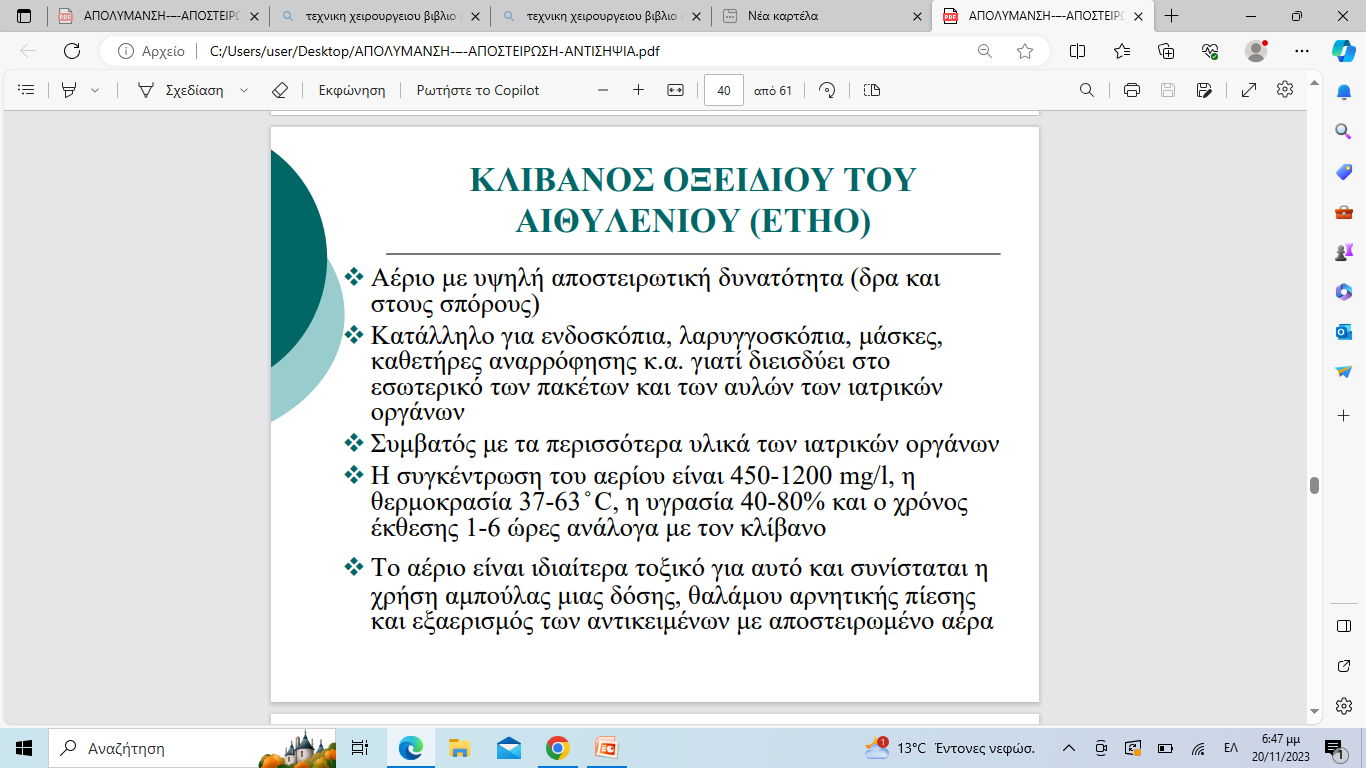 ΜΕΙΟΝΕΚΤΗΜΑΤΑ ΤΟΥ ΟΞΕΙΔΙΟΥ ΤΟΥ ΑΙΘΥΛΕΝΙΟΥ
Τα μειονεκτήματα του Οξειδίου του Αιθυλενίου είναι τα εξής: 
 Είναι καυστικό, ερεθίζει δέρμα και    
     βλεννογόνους.
Είναι τοξικό, καρκινογόνο και εύφλεκτο σε μεγάλη θερμοκρασία.
  Δεν δίνει ερεθιστικά συμπτώματα, όπως   
     μυρωδιά ή ατμούς.
  Είναι ακριβό.
ΣΥΓΧΡΟΝΟΙ ΚΛΙΒΑΝΟΙ (ΚΕΝΟΥ) ΑΙΘΥΛΕΝΟΞΕΙΔΙΟΥ
Οι κλίβανοι αυτοί λειτουργούν με μίγμα ατμού-αερίου και θερμότητα. 
    Μερικοί, μετά την αποστείρωση αερίζουν το υλικό. 
    Ο κύκλος αποστείρωσης και ο χρόνος αερισμού είναι ανάλογα μεγάλος ή μικρός. 
    Ο μικρός έχει π.χ. 21/2 ώρες κύκλο αποστείρωσης και 8 ώρες αερισμού. 
    Ο μεγάλος 12 ώρες αποστείρωσης και 18 ώρες αερισμού.
ΣΥΓΧΡΟΝΟΙ ΚΛΙΒΑΝΟΙ (ΚΕΝΟΥ) ΑΙΘΥΛΕΝΟΞΕΙΔΙΟΥ (ΕΙΔΙΚΑ ΧΑΡΑΚΤΗΡΙΣΤΙΚΑ )
Τα ειδικά χαρακτηριστικά που διασφαλίζουν τη λειτουργία των κλιβάνων αυτών είναι: 
Η ηλεκτρονική τους κατασκευή και η αντλία κενού μεγάλης ακρίβειας και ασφάλειας. 
Ο κύκλος αποστείρωσης δεν αρχίζει, αν δεν έχει κλειδώσει η πόρτα, η οποία πάλι δεν ανοίγει στο τέλος, αν δεν έχει αδειάσει ο θάλαμος από το αέριο.
ΣΥΓΧΡΟΝΟΙ ΚΛΙΒΑΝΟΙ (ΚΕΝΟΥ) ΑΙΘΥΛΕΝΟΞΕΙΔΙΟΥ (ΕΙΔΙΚΑ ΧΑΡΑΚΤΗΡΙΣΤΙΚΑ )
Φάσεις κλιβανισμού:
 1. Προετοιμασία υλικού
2. Συσκευασία υλικών
3. Τοποθέτηση υλικών
4. Τοποθέτηση αμπούλας
5. Απομάκρυνση του αέρα
6. Κλείσιμο σάκου
7. Σπάσιμο αμπούλας
8. Αποστείρωση
9. Άνοιγμα σάκου
10. Εξαέρωση
11. Έλεγχος αποστείρωσης (Οι χημικοί δείκτες με χρώμα σημείο αναφοράς συσχετίζουν τις παραμέτρους της αποστείρωσης με τον θάνατο των μικροβίων.)
ΑΕΡΙΟ ΦΟΡΜΑΛΔΕΫΔΗΣ
Η χρησιμοποίηση της φορμόλης σε μορφή ατμών εφαρμόστηκε στα τέλη του 18ου αιώνα, ειδικά για την απολύμανση χώρων και δωματίων.
    Από τότε και για πολλά χρόνια ήταν ο επίσημος και ο μοναδικός τρόπος απολύμανσης με ειδική συσκευή. 
    Αργότερα, λόγω μειονεκτημάτων, σταμάτησε να εφαρμόζεται. 
    Η φορμαλδεΰδη σε διαλύματα είναι 40%, 20% 
    Τα τελευταία χρόνια, έχουν κατασκευασθεί σύγχρονοι κλίβανοι κενού φορμόλης, που μπορούν να ελεγχθούν με βιολογικές καλλιέργειες σπόρων άνθρακα (subtilis ή άνθρακα θερμόφιλου).
ΜΕΙΟΝΕΚΤΗΜΑΤΑ ΤΗΣ ΦΟΡΜΑΛΔΕΫΔΗΣ
Βασικά μειονεκτήματα της φορμαλδεΰδης: 
 Είναι τοξική, αλλεργιογόνος, καρκινογόνος, έχει  δυνατή και δυσάρεστη μυρωδιά και έντονη ερεθιστικότητα, προκαλεί δε δάκρυα και βήχα σε σχετικά χαμηλές πυκνότητες αερίων στο χώρο. 
 Αφήνει στερεά άσπρα ή γκρίζα υπολείμματα στα αντικείμενα, που πρέπει να ξεπλυθούν μετά την αποστείρωση, για να χρησιμοποιηθούν και να μην ερεθίσουν τους ιστούς του σώματος.
ΚΛΙΒΑΝΟΙ ΑΕΡΙΟΥ ΦΟΡΜΑΛΔΕΫΔΗΣ
Λειτουργούν με δύο προγράμματα:
    1. Αποστείρωσης. (Θερμοκρασία 60° C, κύριος χρόνος αποστείρωσης 90′ λεπτά,  κύκλος αποστείρωσης 4,5 ώρες)
    2. Απολύμανσης. (Θερμοκρασία 60° C, κύριος χρόνος απόλύμανσης 10′ λεπτά, κύκλος δεν προσδιορίζεται).
    
     Η διάλυση ετοιμάζεται σε δοχείο με απεσταγμένο νερό, κάθε φορά από το χειριστή του κλιβάνου. Αυτό αποτελεί μειονέκτημα, γιατί ένα λάθος του χειριστή, διακινδυνεύει την επιτυχία της αποστείρωσης.
ΑΠΟΣΤΕΙΡΩΣΗ ΜΕ ΧΗΜΙΚΕΣ ΣΠΟΡΟΚΤΟΝΕΣ ΔΙΑΛΥΣΕΙΣ (ΨΥΧΡΗ ΑΠΟΣΤΕΙΡΩΣΗ)
Από όλες τις διαλύσεις με τα απολυμαντικά χημικά σκευάσματα, που χρησιμοποιούνται στα Νοσοκομεία, οι μόνες που μπορούν να επιτύχουν αποστείρωση είναι οι διαλύσεις από τα σκευάσματα των αλδεϋδών, που είναι σποροκτόνα και χωρίς τη βοήθεια της θερμοκρασίας.
    Τα αντικείμενα, για να αποστειρωθούν σε χημική διάλυση, πρέπει να βυθιστούν εντελώς στη διάλυση για ορισμένη ώρα. 
    Σποροκτόνες διαλύσεις αλδεΰδης. Οι αλδεΰδες και τα παράγωγά τους είναι: 
α. Η φορμαλδεΰδη. 
β. Η γλουταραλδεΰδη.
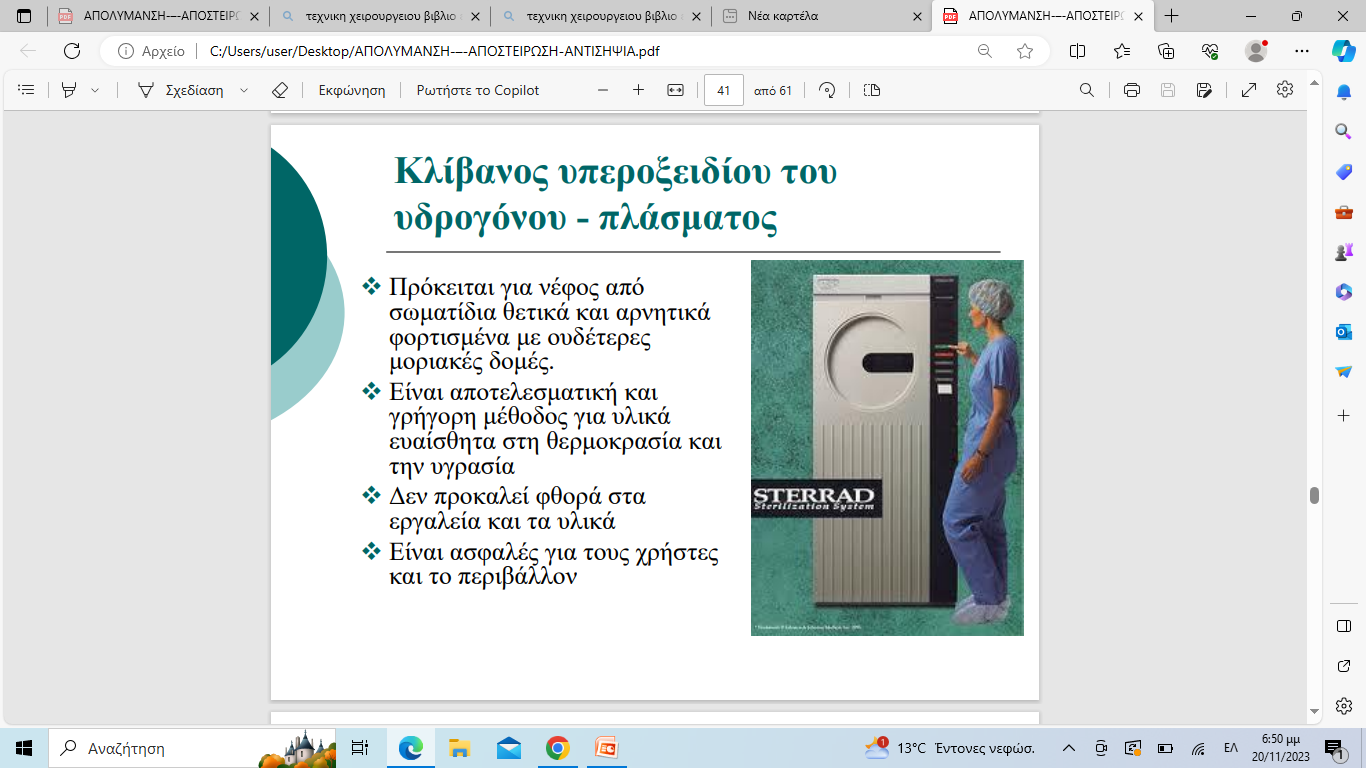 ΑΠΟΣΤΕΙΡΩΣΗ ΜΕ ΑΚΤΙΝΟΒΟΛΙΑ
Η αποστείρωση των σύγχρονων και ευαίσθητων στη θερμοκρασία υλικών και άλλων προϊόντων, οδήγησαν στη χρήση της ιονίζουσας ακτινοβολίας. 
Η ενέργεια των ιόντων μετατρέπεται σε θερμική ή χημική ενέργεια, που καταστρέφει τα μικρόβια σχετικά εύκολα.
ΑΠΟΣΤΕΙΡΩΣΗ ΜΕ ΑΚΤΙΝΟΒΟΛΙΑ
Η αποστείρωση με ακτινοβολία δεν εφαρμόζεται στα Νοσοκομεία. 
     Η χρήση της περιορίζεται στις βιομηχανίες που κατασκευάζουν τα ιατρικά είδη. 
     Γίνεται σε ειδικούς σταθμούς ραδιενέργειας με πολύπλοκες εγκαταστάσεις και προφυλάξεις χώρου και προσωπικού. 
     Οι βιομηχανίες στέλνουν τα έτοιμα πακεταρισμένα κουτιά των υλικών τους εκεί για αποστείρωση.
ΑΠΟΣΤΕΙΡΩΣΗ ΜΕ ΑΚΤΙΝΟΒΟΛΙΑ
Τα είδη της ακτινοβολίας, που χρησιμοποιούνται στην αποστείρωση είναι: 
      1. Οι ακτίνες γάμμα, που είναι ηλεκτρομαγνητικά κύματα και παράγονται από την πηγή Κοβάλτιο 60. Είναι οικονομικότερη και εισχωρεί βαθύτερα από τις ακτίνες ηλεκτρονίων βήτα. Τα περισσότερα ιατρικά είδη αποστειρώνονται με ακτίνες γάμμα.
       2. Οι ακτίνες ηλεκτρονίων βήτα χρησιμοποιούνται κυρίως σε άλλους τομείς. 
       3. Οι υπεριώδεις ακτίνες, που έχουν μικρότερη δύναμη εισχώρησης στα υλικά, χρησιμοποιούνται μόνο για απολύμανση του αέρα και στο νερό.